【ねる豚BBQ】
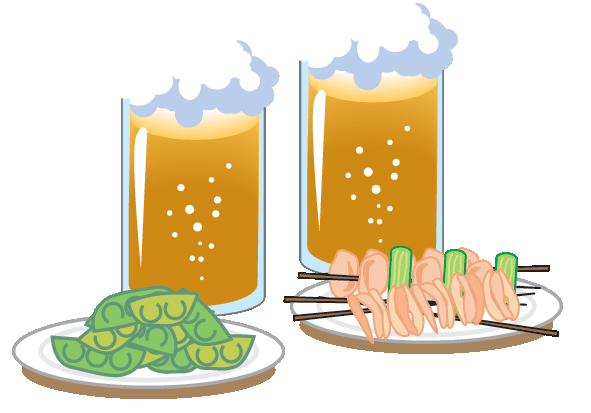 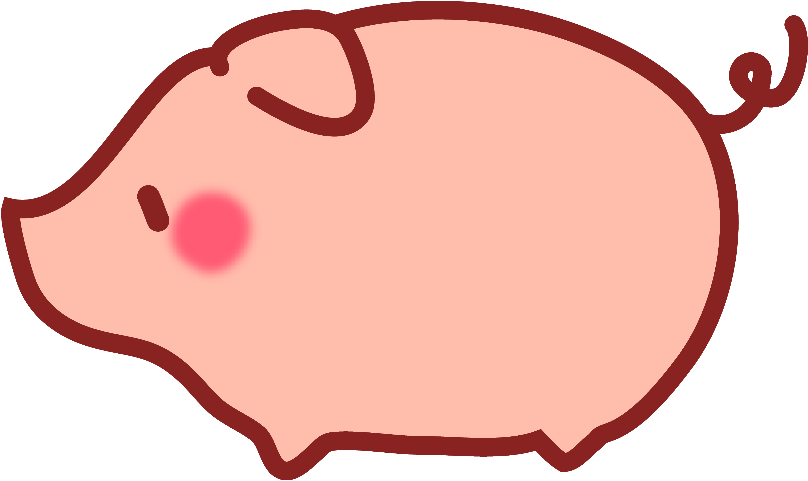 お見合いパーティー行ってみたいな～♡
でもガチじゃないからな～・・・。
もうちょっとかる～く参加できるのないかなぁ～♡
そんなこと思ったことありませんか？そこで！！
ねる豚BBQ～！！
かる～いねるとん♡マッチング企画＋豚にこだわったバーベキュー！
BBQを楽しみながらお見合いパーティー感をかる～く味わえる♡そんな会を一緒に楽しみませんか？
＊結婚相談所【Human　Bond】様監修　コラボ企画となってま～す☆
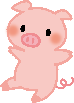 日時：１０月７日（日）　１１：００～　
会場：丸子橋河川敷   https://g.co/kgs/JguBCa
会費：男性4,000円　女性3,000円
男女各10名迄
参加お待ちしております！！